Inżynieria danychWstępna eksploracja i przygotowanie danych do analiz
Prawa wielkich liczb
Centralne Twierdzenie Graniczne
Marzena Nowakowska
Katedra Technologii Informatycznych
Wydział Zarządzania i Modelowania Komputerowego PŚk
Obszar odniesienia PWL
Prawa wielkich liczb to zbiór twierdzeń z matematycznych, które opisują związek między liczbą wykonywanych doświadczeń, a faktycznym prawdopodobieństwem wystąpienia zdarzenia, którego te doświadczenia dotyczą.
Najwcześniejsza postać prawa wielkich liczb to prawo Bernoulliego (Jakob Bernoulli sformułował je w 1713 jako „Złote twierdzenie”):
„Z prawdopodobieństwem dowolnie bliskim 1 można się spodziewać, iż przy dostatecznie wielkiej liczbie prób częstość danego zdarzenia losowego będzie się dowolnie mało różniła od jego prawdopodobieństwa.”
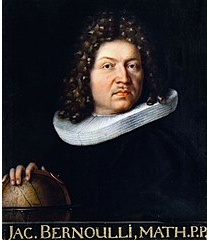 Inne (niektóre) prawa wielkich liczb:
Prawo wielkich liczb Markowa
Prawo wielkich liczb Czebyszewa
Mocne prawo wielkich liczb Bernouliego
Prawo wielkich liczb Chińczyna
Pierwsze prawo wielkich liczb Kołmogorowa
Drugie prawo wielkich liczb Kołmogorowa
CTG
Szwajcarski matematyk i fizyk, 1654-1705
[Speaker Notes: * wg ankiety Glassdor Survey]
CTG  Centralne Twierdzenie Graniczne
Jedno z najważniejszych twierdzeń rachunku prawdopodobieństwa, uzasadniające powszechność występowania rozkładów zbliżonych do rozkładu normalnego.
CTG Lindberga-Levy’ego
Dany jest ciąg Xk niezależnych zmiennych losowych o takim samym rozkładzie, takich że E(Xk ) = m, V(Xk) = σ2 dla każdego k (wartość oczekiwana m i wariancja σ2  istnieją i są skończone). Wtedy dla dowolnego b:



gdzie Φ jest dystrybuantą rozkładu N(0, 1).
 

Twierdzenie mówi, że rozkład zmiennej losowej
(zestandaryzowanej sumy zmiennych X1 , ..., Xn) jest asymptotycznie równy standardowemu rozkładowi normalnemu N(0, 1).
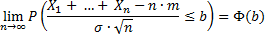 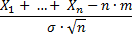 [Speaker Notes: * wg ankiety Glassdor Survey]
CTG  Twierdzenie Graniczne Lapunowa
Dany jest ciąg Xk niezależnych zmiennych losowych o dowolnych rozkładach.

Przyjmując, że dla każdego k: 

oraz, że dla oznaczeń:



zachodzi warunek: 

to



gdzie Φ jest dystrybuantą rozkładu N(0, 1).
 

Twierdzenie mówi, że rozkład zmiennej losowej
jest asymptotycznie równy standardowemu rozkładowi normalnemu N(0, 1).
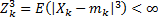 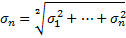 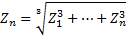 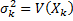 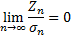 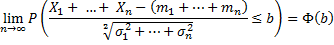 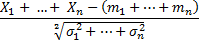 [Speaker Notes: * wg ankiety Glassdor Survey]
CTG - idea
Nazwa CTG podkreśla doniosłą rolę, jaką twierdzenie (wspólna nazwa dla twierdzeń wielu autorów) odgrywa w rachunku prawdopodobieństwa i statystyce matematycznej.
Jeżeli zmienne losowe X1, X2,...,Xn, są niezależne i żadna z nich nie przyjmuje zbyt dużych wartości, to suma zmiennych losowych X1+X2+...+Xn (i przeciętna wartość tych zmiennych) ma rozkład normalny lub zbliżony do rozkładu normalnego, gdy liczba zmiennych jest odpowiednio duża. 
To oznacza, że jeżeli liczba składowych zmiennych losowych tworzących sumę (nową zmienną losową) jest dostatecznie duża, to rozkład tej zmiennej można aproksymować rozkładem normalnym.
Twierdzenie Lapunowa wyjaśnia ze stanowiska teoretycznego dobrze znany z doświadczenia fakt, że empiryczne zmienne losowe mają na ogół rozkład zbliżony do normalnego. Spotykane w praktyce zmienne losowe mogą być przeważnie traktowane jako sumy znacznej liczby zmiennych losowych, z których żadna nie ma dominującego wpływu na wielkość tej sumy.
[Speaker Notes: * wg ankiety Glassdor Survey]
CTG - znaczenie
Nawet gdy liczba rozpatrywanych zmiennych jest tylko umiarkowanie duża, to jeżeli żadna z nich nie dominuje nad pozostałymi i o ile nie są w wysokim stopniu zależne, rozkład ich sumy będzie bliski normalnemu. 

CTG zachodzi dla większości zmiennych losowych opisujących zjawiska fizyczne: 
jeżeli są niezależne i mają jednakowe rozkłady, 
jeżeli zmienne są niezależne ale nie mają jednakowych rozkładów, 
jeżeli nie są niezależne ale korelacja między jedną zmienną a każdą skończoną ilością pozostałych zmiennych jest równa zero.  

Olbrzymie znaczenie praktyczne rozkładu normalnego polega na tym, że CTG można sformułować bez dokładnej znajomości: 
rozkładów brzegowych składowych zmiennych losowych, 
ich liczb,
ich rozkładu łącznego.
[Speaker Notes: * wg ankiety Glassdor Survey]